จรรยาบรรณทางการค้าและความรับผิดชอบต่อสังคม
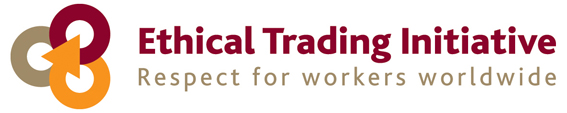 การปฏิบัติด้วยความเคารพต่อผู้ใช้แรงงานทั่วโลก
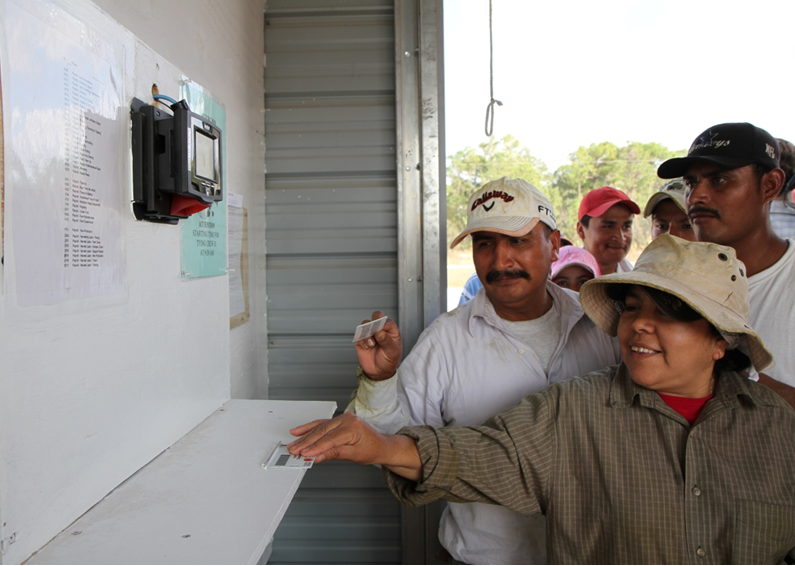 ทบทวนจรรยาบรรณทางการค้าและความรับผิดชอบต่อสังคม หัวข้อชั่วโมงทำงาน
สรุปแนวทางโดยย่อ
อภินันทนาการภาพถ่ายของโปรแกรมอาหารในงานออกร้านแสดงสินค้า
www.fairfoodstandards.org
ระยะเวลาดำเนินการ - 2557
1 เมษายน
เมษายน-ก.ย.
1 กันยายน
1 ธันวาคม
ปรับปรุงข้อความที่เริ่มบังคับใช้
บริษัทเตรียมพร้อมสำหรับการนำไปปฏิบัติ
บริษัทเริ่มนำข้อความที่มีการปรับปรุงมาใช้ปฏิบัติ
หน่วยงานการตรวจสอบทางสังคมเริ่มใช้ข้อความที่มีการปรับปรุง
จรรยาบรรณทางการค้าและความรับผิดชอบต่อสังคม
                                                                                                                       ethicaltrade.org
เหตุใดการจัดการชั่วโมงการทำงานจึงเป็นสิ่งสำคัญ?
งานวิจัยแสดงให้เห็นว่าการทำงานมากกว่า 48 ชั่วโมงต่อสัปดาห์ จะส่งผลดังนี้:

 ผลเสียต่อสุขภาพของผู้ใช้แรงงาน
 ลดความสามารถในการผลิตและคุณภาพของงาน
 ทำให้เกิดความเครียด
 ทำให้มีความลำบากในการดูแลเด็กเล็กและผู้ที่อยู่ในภาวะพึ่งพิง
จรรยาบรรณทางการค้าและความรับผิดชอบต่อสังคม
                                                                                                                       ethicaltrade.org
เหตุใดเราจึงมีการปรับปรุงแก้ไขข้อปฏิบัติเรื่องชั่วโมงการทำงาน
เพื่อทำให้นายจ้างมีความเข้าใจที่ดียิ่งขึ้นและสามารถบริหารจัดการชั่วโมงการทำงานได้
เพื่อ ให้มีความยืดหยุ่นมากขึ้นเกี่ยวกับจำนวนชั่วโมงที่มีการทำงานล่วงเวลา โดยไม่ให้ชั่วโมงการทำงานทั้งหมดเกินเวลาที่เหมาะสม
เพื่อลดความสับสน ในการใช้เงื่อนไขบางประการ
จรรยาบรรณทางการค้าและความรับผิดชอบต่อสังคม				      ethicaltrade.org
การให้คำจำกัดความใหม่
6.1 ชั่วโมงการทำงานต้องสอดคล้องตามกฎหมายภายในประเทศ ข้อตกลงร่วมกัน และตามที่ระบุไว้ในข้อ  6.2 ถึง 6.6 ด้านล่างซึ่งให้ความคุ้มครองแรงงาน  ทั้งนี้ข้อ 6.2 ถึง ข้อ 6.6 อยู่บนพื้นฐานของมาตรฐานแรงงานนานาชาติ 
6.2 ชั่วโมงการทำงาน ไม่รวมถึงการทำงานล่วงเวลาต้องได้รับการระบุไว้ในสัญญาและจะต้องไม่เกินกว่า 48 ชั่วโมงต่อสัปดาห์*
6.3 การทำงานล่วงเวลาทั้งหมดจะต้องเป็นไปโดยความสมัครใจ การทำงานล่วงเวลาควรนำมาใช้อย่างมีความรับผิดชอบ และพิจารณาปัจจัยต่างๆ ดังต่อไปนี้: ปริมาณเวลา ความถี่และชั่วโมงการทำงานที่แรงงานแต่ละคนสามารถทำได้รวมถึงจำนวนคนงานโดยพิจารณาเป็นหน่วยเดียวกัน ทั้งนี้การทำงานล่วงเวลาไม่ควรนำมาใช้แทนที่การจ้างงานปกติ การทำงานล่วงเวลาจะต้องได้รับค่าจ้างในอัตราพิเศษ ซึ่งแนะนำให้ไม่ควรต่ำกว่า 125% ของค่าจ้างอัตราปกติ
6.4 ชั่วโมงการทำงานรวมทั้งหมดภายในระยะเวลา 7 วันใดๆ จะต้องไม่เกินกว่า 60 ชั่วโมง  ยกเว้นกรณีที่ระบุไว้ในข้อ 6.5 ด้านล่าง
6.5 ชั่วโมงการทำงานอาจเกินกว่า 60 ชั่วโมงได้ในระยะเวลา 7 วันใดๆ ได้ต่อเมื่อมีเหตุการณ์แวดล้อมยกเว้น ซึ่งจะต้องตรงตามข้อกำหนดต่อไปนี้เท่านั้น:
ได้รับอนุญาตจากกฎหมายภายในประเทศ;
ได้รับอนุญาตตามข้อตกลงร่วมกันซึ่งมีการเจรจาอย่างอิสระกับผู้จัดงานของแรงงานโดยแสดงถึงสัดส่วนแรงงานที่สำคัญ;
มีการใช้เครื่องป้องกันที่เหมาะสมเพื่อป้องกันสุขภาพและความปลอดภัยของแรงงาน; และ
นายจ้างสามารถแสดงให้เห็นว่าเหตุการณ์แวดล้อมที่ยกเว้นได้ถูกนำมาใช้ เช่นกรณีที่ต้องการผลผลิตโดยไม่ได้คาดการณ์ไว้ในปริมาณสูงสุด เกิดอุบัติเหตุหรือเกิดเหตุฉุกเฉิน 
6.6 แรงงานจะต้องได้รับวันหยุดอย่างน้อยหนึ่งวันในระยะเวลาทุกๆ 7 วันทำงาน หรือตามที่ได้รับอนุญาตโดยกฎหมายภายในประเทศ  วันหยุด 2 วันในระยะเวลาทุกๆ 14 วันทำงาน
จรรยาบรรณทางการค้าและความรับผิดชอบต่อสังคม                                                             ethicaltrade.org
คำจำกัดความใหม่
คำอธิบายเพิ่มเติม:

	“มาตรฐานนานาชาติแนะนำการลดชั่วโมงการทำงานปกติอย่างต่อเนื่อง ตามสมควร เป็น 40 ชั่วโมงต่อสัปดาห์โดยไม่มีการลดจำนวนค่าจ้างแรงงานเมื่อจำนวนชั่วโมงถูกลดลง”

	ข้อความนี้ไม่ใช่กฎบังคับในข้อปฏิบัติแต่เป็นสิ่งที่ส่งเสริมให้นายจ้างปฏิบัติตาม
จรรยาบรรณทางการค้าและความรับผิดชอบต่อสังคม
ethicaltrade.org
กุญแจสำคัญในการเปลี่ยนแปลง คืออะไร?
การทำงานล่วงเวลาควรจะ:
“นำมาใช้ด้วยความรับผิดชอบ”
โดยความสมัครใจ และ“นำปัจจัยต่อไปนี้มาพิจารณาร่วมด้วย: ขอบเขตเวลา ความถี่และชั่วโมงการทำงานที่แรงงานแต่ละคนสามารถทำได้และ จำนวนคนงานโดยพิจารณาเป็นหน่วยเดียวกัน”
“ไม่ใช้...เพื่อทดแทนการจ้างงานปกติ”
“ได้รับค่าตอบแทนในอัตราที่แนะนำไม่ต่ำกว่า125% ของอัตราค่าจ้างปกติ”
จรรยาบรรณทางการค้าและความรับผิดชอบต่อสังคม
ethicaltrade.org
กุญแจสำคัญในการเปลี่ยนแปลง คืออะไร?
“ชั่วโมงการทำงานทั้งหมดในระยะเวลาเจ็ดวันใดๆ จะต้องไม่เกินกว่า 60 ชั่วโมง”
ฉบับเดิม
48 ชั่วโมง
12 ชั่วโมง
ล่วงเวลา
มาตรฐาน
(หมายความว่า การทำงานล่วงเวลาอาจจะไม่เกินกว่า12 ชั่วโมง โดยไม่คำนึงถึงชั่วโมงการทำงานมาตรฐาน)
ฉบับใหม่
รวมทั้งหมด 60 ชั่วโมง
มาตรฐาน + ล่วงเวลา
(หมายความว่า การทำงานล่วงเวลาอาจจะมากกว่า 12 ชั่วโมงถ้าชั่วโมงทำงานมาตรฐานน้อยกว่า 48)
จรรยาบรรณทางการค้าและความรับผิดชอบต่อสังคม				ethicaltrade.org
กุญแจสำคัญในการเปลี่ยนแปลง คืออะไร?
ในเหตุการณ์แวดล้อมที่ได้รับการยกเว้นบางประการอาจเกิน 60 ชั่วโมง– เมื่อมีเงื่อนไขที่ตรงกับเกณฑ์สี่ประการทั้งหมด ต่อไปนี้:
ได้รับอนุญาตจากกฎหมายภายในประเทศ;
ได้รับอนุญาตจากข้อตกลงร่วมกันซึ่งผ่านการเจรจาต่อรองโดยอิสระกับตัวแทนของแรงงานโดยแสดงถึงสัดส่วนแรงงานที่สำคัญ;
มีการใช้เครื่องป้องกันที่เหมาะสมเพื่อรักษาสุขภาพและความปลอดภัยของแรงงาน; และ
นายจ้างสามารถแสดงให้เห็นว่าเหตุการณ์แวดล้อมที่ยกเว้นได้ถูกนำมาใช้ เช่นกรณีที่ต้องการผลผลิตโดยไม่ได้คาดการณ์ไว้ในปริมาณสูงสุด เกิดอุบัติเหตุหรือเกิดเหตุฉุกเฉิน
จรรยาบรรณทางการค้าและความรับผิดชอบต่อสังคม				ethicaltrade.org
ขณะนี้ฉันควรทำอย่างไร?
หารือการเปลี่ยนแปลงต่างๆ กับตัวแทนแรงงานของท่านและเจรจาต่อรองอีกครั้งเพื่อให้ได้ข้อตกลงร่วมกันตามความจำเป็น
ทบทวนและแก้ไขนโยบายทรัพยากรบุคคลของท่านให้ตรงกับข้อความที่มีการปรับปรุงแล้วในจรรยาบรรณฉบับนี้
ทบทวนและแก้ไขกระบวนการที่ใช้จัดการชั่วโมงทำงาน (เช่น แผนการผลิตเพื่อหลีกเลี่ยงชั่วโมงทำงานที่ยาวนาน)
จรรยาบรรณทางการค้าและความรับผิดชอบต่อสังคม				ethicaltrade.org
ขณะนี้ฉันควรทำอย่างไร?
จัดเตรียมเอกสารที่เกี่ยวข้องกับการปรับปรุงแก้ไขเพื่อสะดวกสำหรับใช้ในการติดต่อและตรวจสอบ
ติดต่อประสานงานกับลูกค้า/ซัพพลายเออร์ แรงงานและตัวแทนแรงงานให้เข้าใจการปรับปรุงแก้ไขอย่างชัดเจน ถูกต้องและอย่างสม่ำเสมอ
ตรวจสอบนโยบายเกี่ยวกับชั่วโมงทำงานที่มีการปรับปรุงแก้ไขอย่างสม่ำเสมอและกระบวนการเพื่อให้มั่นใจว่านโยบายดังกล่าวสามารถนำมาปฏิบัติใช้ได้จริง 
ปรับเปลี่ยนหากพบว่านโยบายและกระบวนการดังกล่าวไม่สามารถนำมาปฏิบัติใช้ได้จริง
จรรยาบรรณทางการค้าและความรับผิดชอบต่อสังคม				ethicaltrade.org
ขณะนี้ฉันควรทำอย่างไร?
NB ถ้าท่านมีแรงงานที่ทำงานอยู่บ้าน ต้องแน่ใจว่าพวกเขาได้รับทราบเรื่องนี้และกระบวนการที่ปรับปรุงใหม่นี้ครอบคลุมถึงพวกเขาและตรงตามข้อจำกัดใหม่เหล่านี้ด้วย
จรรยาบรรณทางการค้าและความรับผิดชอบต่อสังคม
                                                                                                                        ethicaltrade.org
เคล็ดลัดในการลดชั่วโมงทำงาน
กำหนดเป้าหมายการผลิตที่สมเหตุสมผลและจัดตารางเวลาให้อยู่บนพื้นฐานของอัตราประสิทธิภาพของแรงงานตามที่เป็นจริง
ประสานแผนทรัพยากรบุคคลและเป้าหมายการผลิตเข้าด้วยกันอย่างใกล้ชิด
เพิ่มทักษะของแรงงานอย่างต่อเนื่อง ผ่านการอบรม การสอนงานและเป็นพี่เลี้ยง
ปรับปรุงพัฒนา การติดต่อสื่อสารกับหัวหน้างาน และผู้จัดการสายตรงและระหว่างผู้จัดการสายตรงและแรงงาน
สร้างทีมของ สมาชิกสหภาพการค้า/ผู้แทนแรงงาน เพื่อควบคุมดูแลการเปลี่ยนแปลงและคอยให้คำแนะนำปรึกษา
จรรยาบรรณทางการค้าและความรับผิดชอบต่อสังคม
ethicaltrade.org
ฉันสามารถหาข้อมูลเพิ่มเติมได้จากที่ไหน?
จรรยาบรรณทางการค้าและความรับผิดชอบต่อสังคม: www.ethicaltrade.org/eti-base-code/working-hours
ศูนย์ข้อมูลช่วยเหลือ SEDEX  (หากคุณเป็นสมาชิก):www.sedexglobal.com/about-sedex/contact-us
สหภาพการค้าท้องถิ่น
กระทรวงแรงงานในประเทศของคุณหรือหน่วยงานเทียบเท่า 
ลูกค้าของคุณ - โดยเฉพาะอย่างยิ่งถ้าพวกเขาเป็นสมาชิกจรรยาบรรณทางการค้าและความรับผิดชอบต่อสังคม
จรรยาบรรณทางการค้าและความรับผิดชอบต่อสังคม
ethicaltrade.org
ขอบคุณ
จรรยาบรรณทางการค้าและความรับผิดชอบต่อสังคม (ETI) เป็นพันธมิตรระหว่างบริษัทชั้นนำต่างๆ สหภาพการค้าและเอ็นจีโอ ซึ่งสร้างเสริมให้เกิดความเคารพในสิทธิของแรงงานทั่วโลก 
วิสัยทัศน์ของเราคือโลกที่แรงงานทุกคนมีอิสระพ้นจาการถูกเอาเปรียบและการเลือกปฏิบัติ และมีความสุขในเสรีภาพ ความปลอดภัยและความเท่าเทียมกัน
Ethical Trading Initiative 8 Coldbath Square  London  EC1R 5HL   UK
T +44 (0) 20 7841 4350 F +44 (0) 20 7833 1569 eti@eti.org.uk
ethicaltrade.org